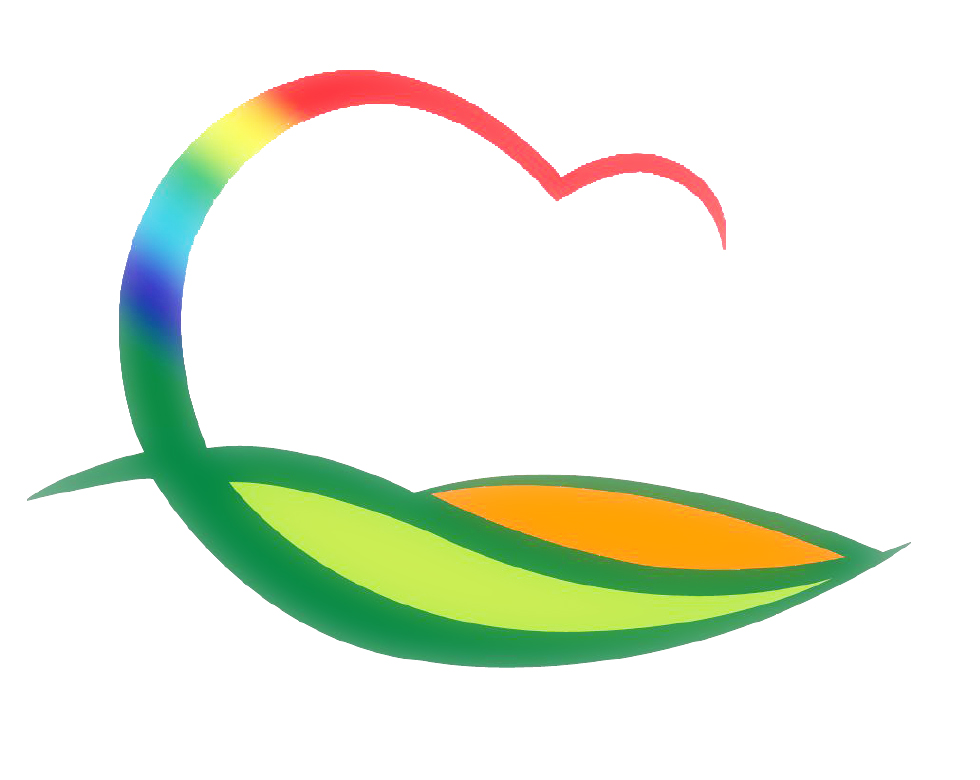 기획감사관
4-1. 2022년 신규사업·시책 발굴 보고회
2. 2.(월) 08:20 / 상황실 / 관·단·과·소장
  ※ 군수님 하실 일 : 회의주재
4-2. 코로나19 방역, 설 명절 등 취약시기 공직기강 점검
2. 1.(월) ~ 2. 19.(금) / 군 산하 전 부서 / 기획감사관 외 8명
코로나19 대응 등 방역수칙 준수여부, 근무기강 해이 등
  ※ 군 홈페이지 「공직비리 익명신고 」게시판 시범 운영
4-3. 재산변동신고 등록의무자 대상 온라인 설명회
2. 2.(화) 16:00 / 재산등록의무자 116명
재산신고서 작성방법, 고지거부 등 관련 제도 안내
  ※ 온라인 설명회 미참석자의 경우 부서별 자체교육 실시
4-4. 시군 감사관련 부서장 영상회의
2. 5.(금) 16:00 / 영상회의실 / 기획감사관
2021년도 충청북도 감사운영계획 및 설 명절 공직기강 확립 등